治る認知症　慢性硬膜下血腫の病態と三井記念病院における治療実績
三井記念病院認知症疾患センター
第1回事例検討会

脳神経外科
中口　博
[Speaker Notes: 櫻井靖久部長の最終講演を楽しみにしてこられた方が多い中で、私が前振りの発表をさせていただくことは光栄ですが身が引き締まる思いがします。そうはいっても櫻井部長の講演に花を添えられるよう図を工夫したスライドを作ってきましたので、見て聞いて楽しんでいただければ幸いです。]
治る認知症(treatable dementia)
以下の疾患により認知症がみられることがあり、原病を治療することで認知症が改善する可能性があります（日本神経学会認知症診療ガイドライン2017）
甲状腺機能低下症
ビタミン欠乏症
電解質異常
肝機能障害
腎機能障害

正常圧水頭症
慢性硬膜下血腫
今回は脳神経外科で治せる認知症の代表的疾患である慢性硬膜下血腫の病態と三井記念病院の症例分析の結果を説明いたします
慢性硬膜下血腫とは
慢性硬膜下血腫とは、頭部外傷後慢性期（通常1～2ヶ月後）に頭部の頭蓋骨の下にある脳を覆っている硬膜と脳との隙間に血（血腫）が貯まる病気で、血腫が脳を圧迫して様々な症状がみられます
慢性硬膜下血腫の成因Hainesの仮設：硬膜最内層のdural border cell layerに裂け目が生じ、硬膜下腔が生じる。DBC layerにはもともと膠原繊維がなく、修復過程でできた毛細血管は細胞間接合(gap junction)が存在しないため脆弱で出血しやすい
[Speaker Notes: もともと硬膜とくも膜は硬膜最内層のdural border cell (DBC) layerとくも膜最外層のarachnoid barrier cell layerにより接合し硬膜下腔はない。脳委縮があると頭部外傷や頭の揺さぶりにより、裂け目が生じる。Neurosurgery. 1993 Jan;32(1):111-20.
The "subdural" space: a new look at an outdated concept.
Haines DE1, Harkey HL, al-Mefty O.
Author information
1Department of Anatomy, University of Mississippi Medical Center, Jackson.
Abstract
This review considers the structure of the meninges, as seen at the electron microscopic level, with particular emphasis on the dura-arachnoid junction and whether a naturally occurring space is found at this interface. The classic view has been that a so-called subdural space is located between the arachnoid and dura and that subdural hematomas or hygromas are the result of blood or cerebrospinal fluid accumulating in this (preexisting) space. The dura is composed of elongated, flattened fibroblasts and copious amounts of extracellular collagen. A specialized layer of fibroblasts, the dural border cell layer, is found at the dura-arachnoid junction and is characterized by flattened fibroblasts, no extracellular collagen, extracellular spaces, and few cell junctions. These features combine to create a layer of the inner dura that is structurally weak when compared with external portions of the dura and the internally located arachnoid. The arachnoid layer is composed of larger cells with numerous cell junctions, no extracellular space, and no extracellular collagen. The occurrence of many tight junctions in this layer also serves as a barrier to the movement of fluids and ions. Fibroblasts specialized to form the arachnoid trabeculae attach to the inner surface of the arachnoid layer, bridge the subarachnoid space, and surround vessels in the subarachnoid space as well as attach to pia on the surface of the brain. Under normal conditions, there is no evidence of a naturally occurring space being extant at the dura-arachnoid junction. A space may appear at this point subsequent to pathological/traumatic processes that result in tissue damage with a cleaving opening of the structurally weakest plane in the meninges--through the dural border cell layer. Furthermore, when a space does appear, it is not "subdural" in location but rather within a morphologically distinct cell layer.]
頭蓋骨
傍骨膜
硬膜層
髄膜
硬膜層
硬膜
dural border cell layerの亀裂部に慢性硬膜下血腫が生じる
硬膜境界細胞層
くも膜バリア細胞層
くも膜
くも膜
軟膜
脳
頭蓋骨
傍骨膜
硬膜層
髄膜
硬膜層
硬膜
dural border cell layerの亀裂部に慢性硬膜下血腫が生じる
硬膜境界細胞層
くも膜バリア細胞層
くも膜
くも膜
軟膜
脳
慢性硬膜下血腫の治療法
漢方薬　五苓散　柴苓湯
点滴により脱水補正
止血剤は高齢者が多く血栓形成を生じる危険性があるため使用しない
浸透圧利尿剤(グリセロール)は待機手術時には使用することがある
穿頭血腫洗浄ドレナージ術
多数の慢性硬膜下血腫は血腫を洗浄し排液するだけで治癒することがわかっています
[Speaker Notes: 内因性凝固系の過剰な活性化は内因性線溶系の活性化を促す。外膜を作りここに血管新生が徐々に起こってくる。外膜が肥厚するにつれ外因系線溶系が活性化され悪循環に陥る。
手術はこれらの悪循環因子を除去し、硬膜下腔に正常な止血機序を回復させる。Kawakami Neurosurgery. 25:25,1989]
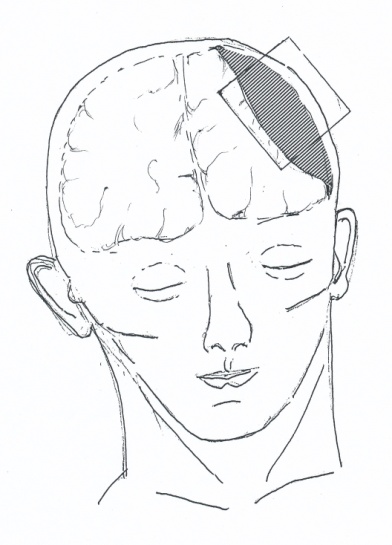 BRAIN NURSING. 26巻, p51-54, 2010挿絵より(中口)
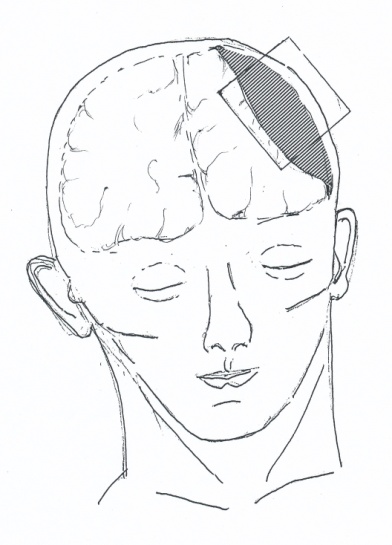 BRAIN NURSING. 26巻, p51-54, 2010挿絵より(中口)
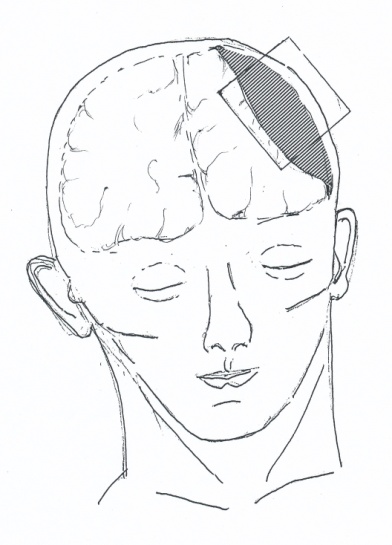 BRAIN NURSING. 26巻, p51-54, 2010挿絵より(中口)
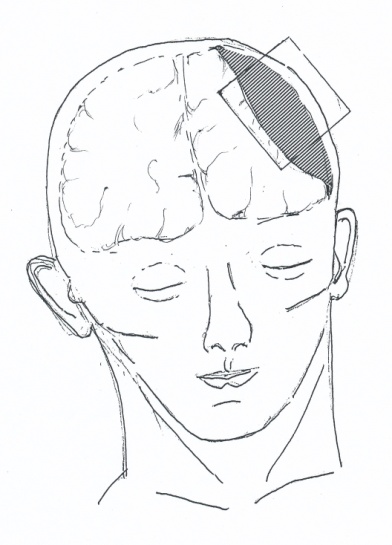 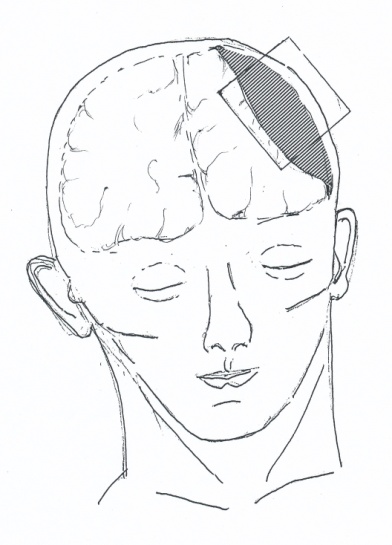 慢性硬膜下血腫の臨床研究
慢性硬膜下血腫は比較的簡単な手術で直せるものの、再発を繰り返す場合は厄介です
再発しやすい血腫のパターンや再発しにくい手術法を研究しました
①Hiroshi Nakaguchi, Takeo Tanishima, Norio Yoshimasu. Relationship between drainage catheter location and postoperative recurrence of chronic subdural hematoma after burr-hole irrigation and closed-system drainage. Journal of Neurosurgery. 93:791-795,2000
②Hiroshi Nakaguchi, Takeo Tanishima, Norio Yoshimasu. Subdural hematoma recurrence. Journal of Neurosurgery. 94:1023-1025,2001
③Hiroshi Nakaguchi, Takeo Tanishima, Norio Yoshimasu. Factors in the natural history of chronic subdural hematomas that influence their postoperative recurrence. Journal of Neurosurgery. 95:256-262,2001
④中口博、吉益倫夫、谷島健生：慢性硬膜下血腫病期分類と血腫被膜の造影性の相関. 脳神経外科, 32(2):157-164,2003
⑤中口博、寺岡暉、鈴木康隆、安達忍:慢性硬膜下血腫における血腫性状分類と血腫凝固能・血腫血球成分との相関. 脳神経外科,31(6):639-646, 2003

インパクトファクター合計11.5 (Journal Citation Reports 2015年版で算出)
慢性硬膜下血腫の自然歴から見た4型分類
慢性硬膜下血腫の自然歴より慢性硬膜下血腫を4型に分類しました(JNS 2001)

慢性硬膜下血腫は均質期（homogeneous type）、層形成期（laminar type)、鏡面形成期（separated type）、隔壁形成期（trabecular type)の4段階を経て治癒していくというもので、血腫再発のしやすさの指標になることより、脳神経外科の教科書（脳神経外科周術期管理のすべて第4版　Medical View社　p340等）にも採用され世界的にも多数の論文で引用されています
均質型
硬膜下水腫
層形成型(内膜肥厚型)
鏡面形成型
隔壁形成型
治癒
Journal of Neurosurgery. 95:256-262,2001
血腫性状と再発率（1）
層形成型 16％
外傷後硬膜下水腫
均質型 25％
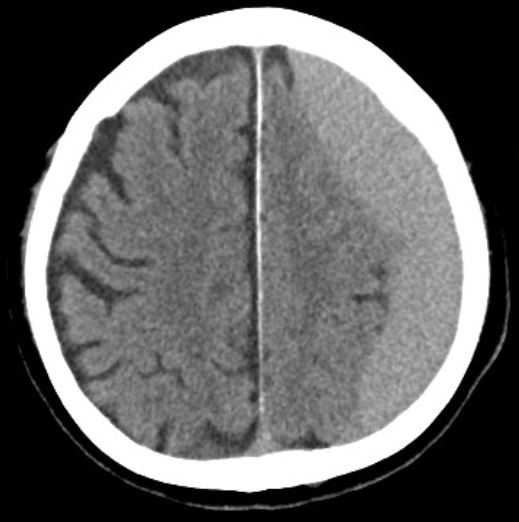 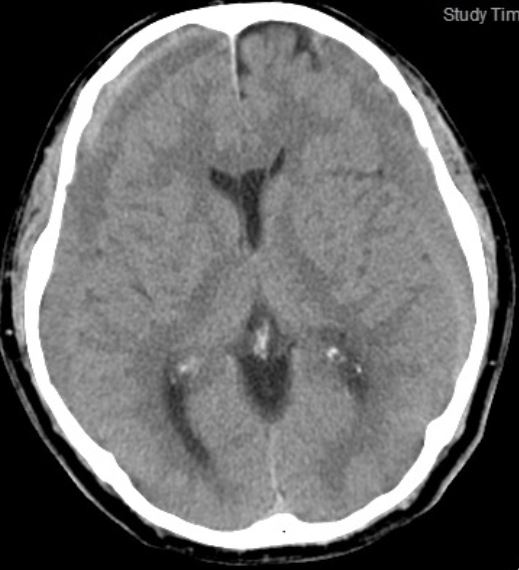 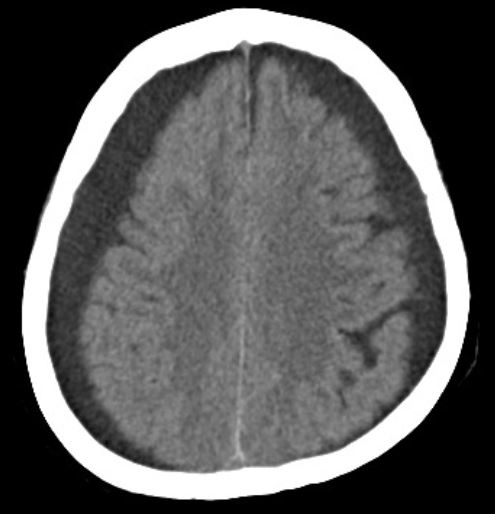 再発率　17％
再発率　12％
手術例なし
再手術率　12％
再手術率　8％
血腫性状と再発率（2）
鏡面形成型　22％
隔壁形成型　27％
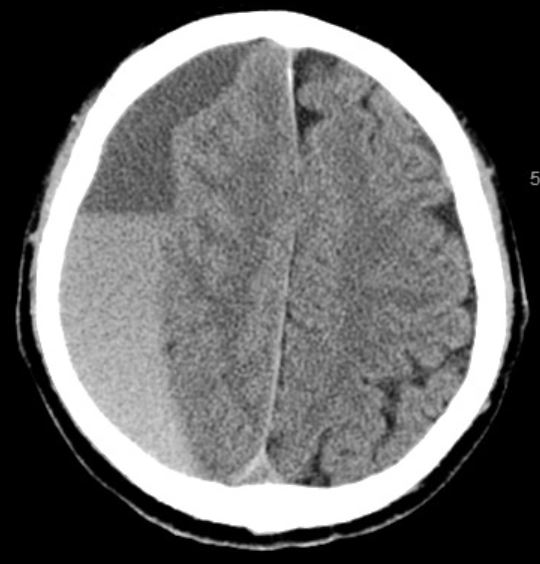 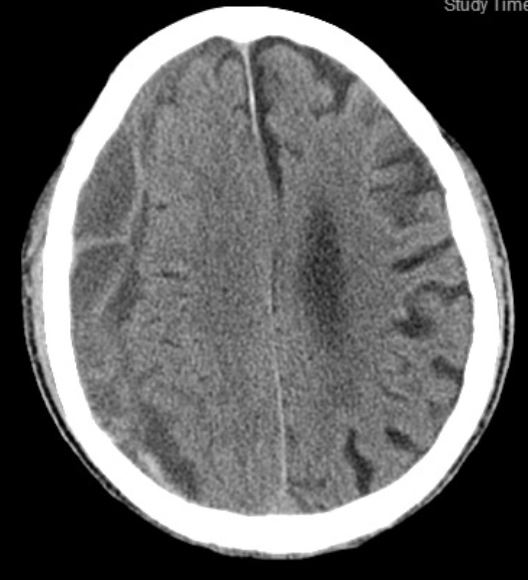 再発率　0％
再発率　31％
再手術率　0％
再手術率　16％
慢性硬膜下血腫の中硬膜動脈関与による分類
血腫の中硬膜動脈領域の関与に注目し、前頭-頭頂円蓋部型、前頭円蓋部型、前頭蓋底型、中頭蓋底型、大脳縦裂型の5型に分類しました
頭蓋底型
円蓋部型
中硬膜動脈の走行
Journal of Neurosurgery. 95:256-262,2001
血腫形状と再発率
中頭蓋底型　16％
前頭蓋底型　57％
前頭-頭頂円蓋部型　20％
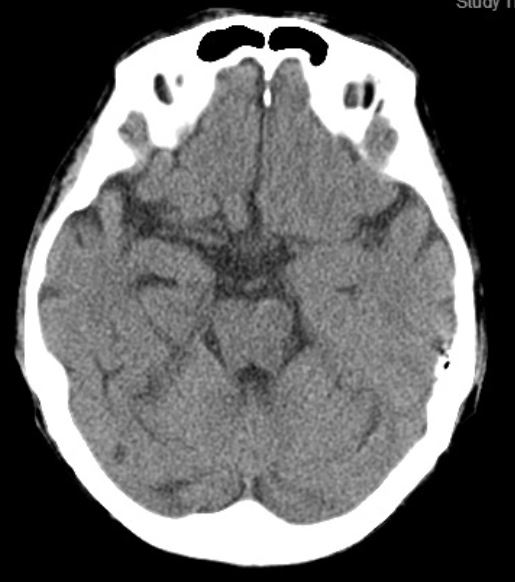 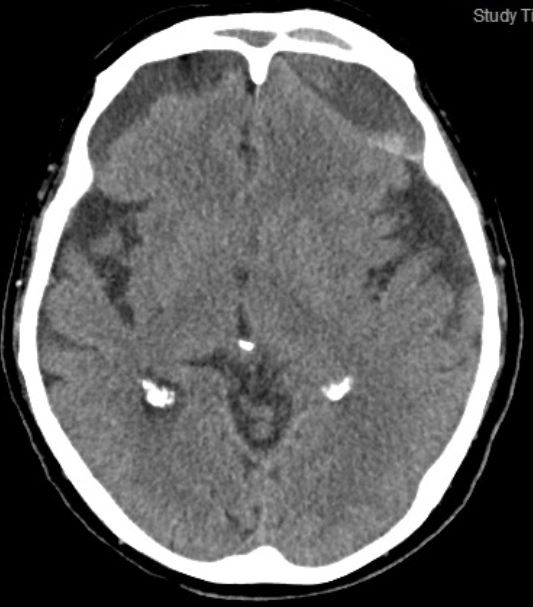 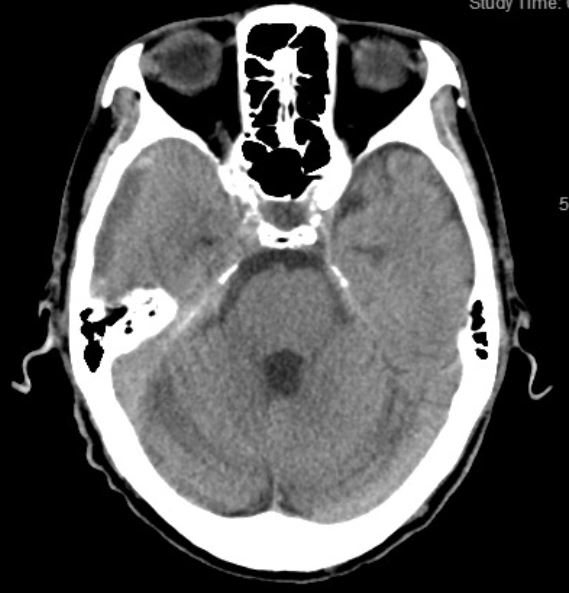 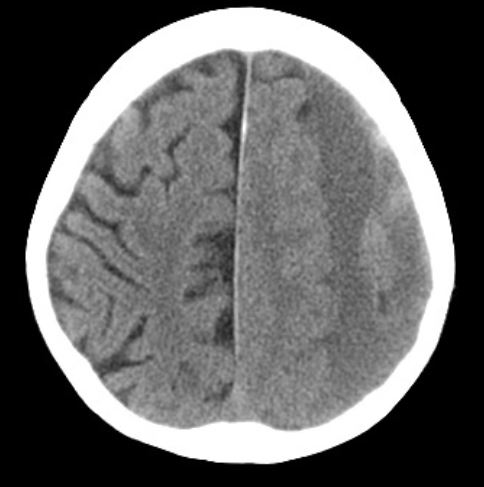 再発率　16％
再発率　27％
再手術率　14％
再手術率　12％
再発率　3％
再手術率　0％
再発しにくい血腫腔内へのドレーン留置方向
慢性硬膜下血腫の血腫腔ドレーンの先端を前方に留置すると手術後再発率が低いことを発表しました(Journal of Neurosurgery. 93:791-795,2000)

このやり方はスタンダードな術式とみなされ、多数の脳神経外科の教科書にも引用されています（脳神経外科学　改訂12版　金宝堂　p1927、慢性硬膜下血腫の診断・治療・手術　森健太郎編 p74,123,131 2017等）
ドレーンチューブ先端が側頭部
ドレーンチューブ先端が頭頂部
ドレーンチューブ先端が前頭部
Journal of Neurosurgery. 93:791-795,2000
ドレーンチップの位置と再発率
頭頂部
前頭部
側頭部
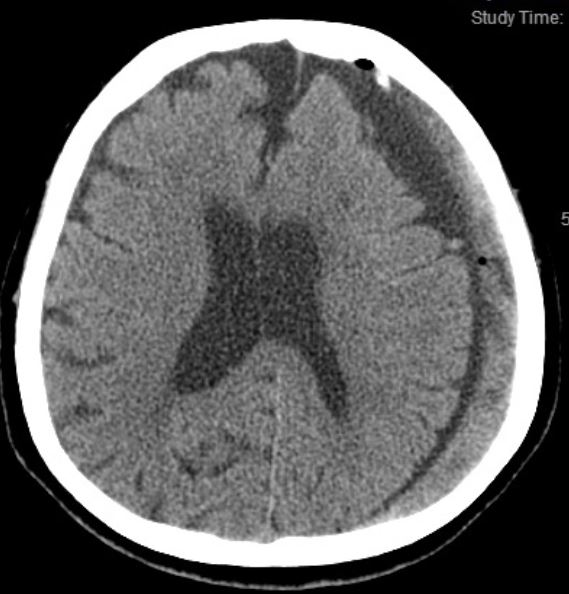 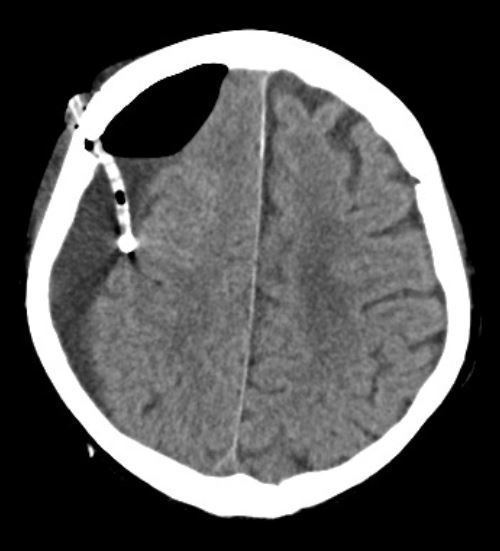 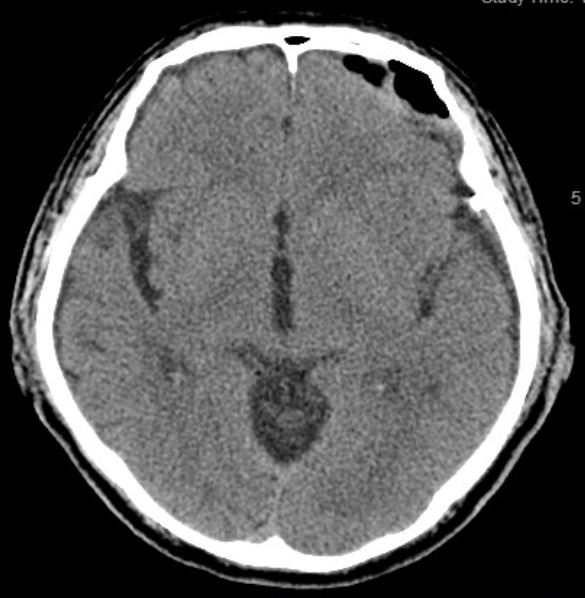 再発率　10％
再発率　56％
再発率　0％
１週間後硬膜下腔空気貯留率と再発率
20％以上
20％未満
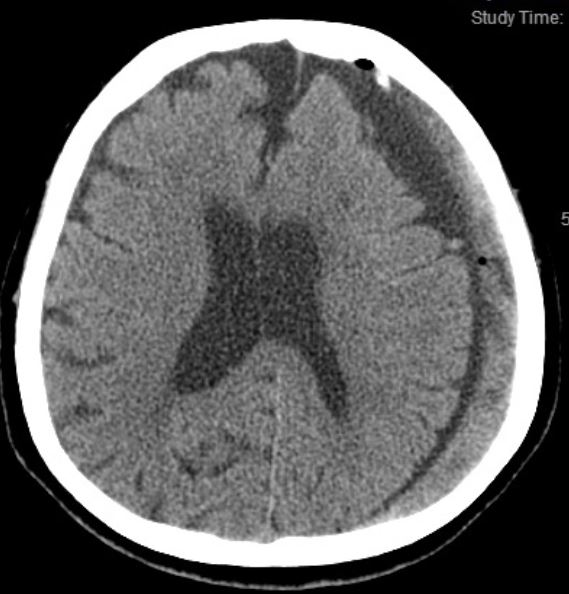 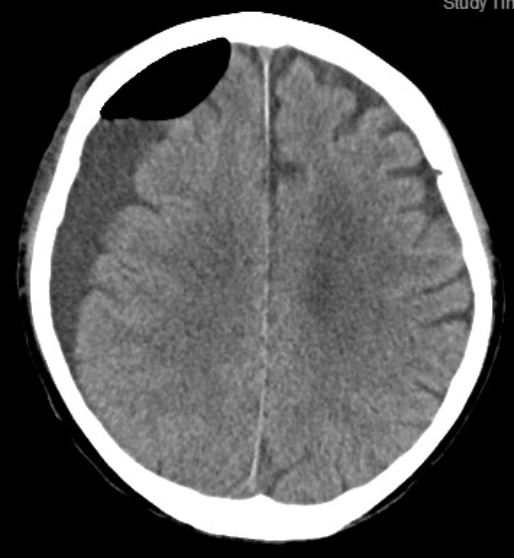 再発率　9％
再発率　40％
再手術率　4％
再手術率　17％
三井記念病院における慢性硬膜下血腫治療(2011年1月～2019年7月)
年齢分布
190例　
男 132例(69%)　
女 58例(31%)

年齢分布 36歳～98歳　
平均 76.7歳　SD=9.6
月別発症件数
前
高次脳機能障害の見取り図(東京都医師会)
意識障害
前頭葉障害
遂行機能障害
前頭葉障害
非流暢性失語
認知症
側頭葉内側などの障害
記憶障害
右
左
側頭葉障害
流暢性失語
聴覚失認
側頭葉内側の障害
地誌的障害
片麻痺
側頭葉障害
観念失行
観念運動失行
頭頂葉障害
半側空間無視
歩行障害
後頭葉障害
視覚失認
相貌失認
後
失禁
[Speaker Notes: 遂行機能障害とは、言語・記憶・行為などの高次脳機能が保たれているにもかかわらず、これらを有効に活用できない障害。
①目標の設定の障害②計画立案の障害③計画の実行の障害④効果的・効率的な行動の障害]
前
高次脳機能障害の見取り図(東京都医師会)
意識障害
前頭葉障害
遂行機能障害
前頭葉障害
非流暢性失語
認知症
側頭葉内側などの障害
記憶障害
右
左
側頭葉障害
流暢性失語
聴覚失認
側頭葉内側の障害
地誌的障害
片麻痺
側頭葉障害
観念失行
観念運動失行
頭頂葉障害
半側空間無視
歩行障害
後頭葉障害
視覚失認
相貌失認
後
失禁
高次脳機能障害の定義(2004年厚生労働省)
病気や事故などのさまざまな原因で脳が部分的に損傷され、言語・思考・記憶・行為・学習・注意などの知的機能に障害が起こった状態
高次脳機能障害と間違えられやすい状態
（１）せん妄
せん妄状態とは、軽い意識障害(注意力の散漫となってあらわれる）、幻覚と運動不穏(落ち着きのなさ）を伴い、落ち着かずに歩き回ったり大声で泣いたり怒鳴ったりする状態を指す。診断されれば回復可能な状態である
（２）認知症
発達期以降に生じた脳障害のために、全般的に知的能力が低下し、日常生活に支障をきたすようになった状態である。記憶障害、時間や場所に対する見当識(認識）が障害されてくる
認知症・高次脳機能障害の分析
術前の認知症　33%
両側が多い　50%(OR=2.4,95%CI 1.1～5.3), 
左右差はなし
再手術は少ない　3.2%
術前歩行障害との相関あり　85.5%(OR=2.3,95%CI 1.03～5.2)

術前の高次脳機能障害　12%

術前意識障害　13.2%
頭蓋底型と隔壁形成型が多い　72%(OR=3.0,95%CI 1.2～7.5)
25%(OR=2.8,95%CI 1.2～6.8)
慢性硬膜下血腫と高次脳機能障害
血腫の圧迫部位、量、もともとの脳委縮の程度により、様々な症状を呈するが、血腫の増加が緩徐であるため、症状も徐々に出現することが多い
血腫が多量であれば頭蓋内圧亢進による意識障害により反応の遅延や失語症等が生じる。両側前頭葉や左前頭葉・側頭葉に血腫がある場合は巣症状として失語症や前頭葉機能障害による高次脳機能障害が生じる
慢性硬膜下血腫の認知症の特徴
アルツハイマー型認知症で見られることが多い幻覚妄想と脱抑制による行動異常(BPSD: behavioral and psycological symptoms of dementia)を伴わず、軽度の意識障害による見当識や会話内容の混乱、注意障害が見られることが多い

PETを使った研究で、患側基底核の血流低下・健側皮質の血流低下が初期にみられ、病期の進行とともに両側大半球の血流低下を認めることが報告されている。Ishikawa T et al. Surg Neurol 43: 130-6,1995.　Okuyama et al.No To Shinkei 52:141-7, 2000.

脳血流低下のパターンから、慢性硬膜下血腫による認知症は、大脳の広範な血流低下による低活動型せん妄に近い状態である可能性があることが示唆される
まとめ
(1) 慢性硬膜下血腫の病態、自然歴と手術方法を概説しました(2) 三井記念病院での190症例の慢性硬膜下血腫の分析結果を報告いたしました慢性硬膜下血腫は高次脳機能障害で発症するものは12%と少なく、認知症(33％)、意識障害(13%)が多い傾向が見られました慢性硬膜下血腫により生じる認知症・意識障害は、両側大脳半球の血流低下によるせん妄類似の病態である可能性があります